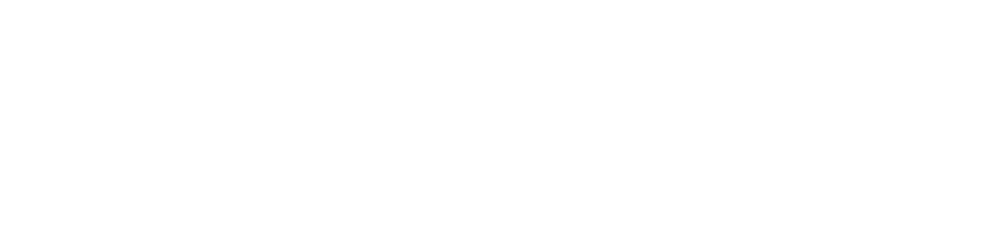 Sunday Morning
Colossians 3
Joshua Tapp
True Words Baptist Church – 1377 S. 20th St. Louisville, KY – TrueWordsBaptist.org
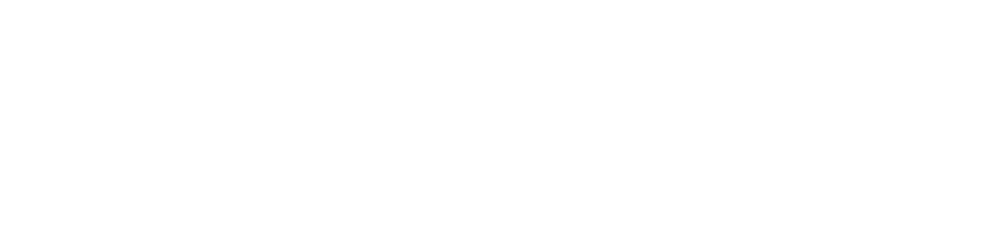 Title of the Sermon:
Getting Your Life In Order: God's Perfect Design for Your Life
True Words Baptist Church – 1377 S. 20th St. Louisville, KY – TrueWordsBaptist.org
Genesis 2:21-24  And the LORD God caused a deep sleep to fall upon Adam, and he slept: and he took one of his ribs, and closed up the flesh instead thereof;  22 And the rib, which the LORD God had taken from man, made he a woman, and brought her unto the man.  23 And Adam said, This is now bone of my bones, and flesh of my flesh: she shall be called Woman, because she was taken out of Man.  24 Therefore shall a man leave his father and his mother, and shall cleave unto his wife: and they shall be one flesh.
Matthew 19:4-6  And he answered and said unto them, Have ye not read, that he which made them at the beginning made them male and female,  5 And said, For this cause shall a man leave father and mother, and shall cleave to his wife: and they twain shall be one flesh?  6 Wherefore they are no more twain, but one flesh. What therefore God hath joined together, let not man put asunder.
Matthew 19:9  And I say unto you, Whosoever shall put away his wife, except it be for fornication, and shall marry another, committeth adultery: and whoso marrieth her which is put away doth commit adultery.
Genesis 4:1  And Adam knew Eve his wife; and she conceived, and bare Cain, and said, I have gotten a man from the LORD.
1 Corinthians 11:3  But I would have you know, that the head of every man is Christ; and the head of the woman is the man; and the head of Christ is God.
Genesis 18:19  For I know him, that he will command his children and his household after him, and they shall keep the way of the LORD, to do justice and judgment; that the LORD may bring upon Abraham that which he hath spoken of him.
Joshua 24:15  And if it seem evil unto you to serve the LORD, choose you this day whom ye will serve; whether the gods which your fathers served that were on the other side of the flood, or the gods of the Amorites, in whose land ye dwell: but as for me and my house, we will serve the LORD.
Ephesians 5:22-25  Wives, submit yourselves unto your own husbands, as unto the Lord.  23 For the husband is the head of the wife, even as Christ is the head of the church: and he is the saviour of the body.  24 Therefore as the church is subject unto Christ, so let the wives be to their own husbands in every thing.  25 Husbands, love your wives, even as Christ also loved the church, and gave himself for it;
Ephesians 5:28-31  So ought men to love their wives as their own bodies. He that loveth his wife loveth himself.  29 For no man ever yet hated his own flesh; but nourisheth and cherisheth it, even as the Lord the church:  30 For we are members of his body, of his flesh, and of his bones.  31 For this cause shall a man leave his father and mother, and shall be joined unto his wife, and they two shall be one flesh.
1 Timothy 5:8  But if any provide not for his own, and specially for those of his own house, he hath denied the faith, and is worse than an infidel.
Titus 2:1-2  But speak thou the things which become sound doctrine:  2 That the aged men be sober, grave, temperate, sound in faith, in charity, in patience.
Titus 2:3-5  The aged women likewise, that they be in behaviour as becometh holiness, not false accusers, not given to much wine, teachers of good things;  4 That they may teach the young women to be sober, to love their husbands, to love their children,  5 To be discreet, chaste, keepers at home, good, obedient to their own husbands, that the word of God be not blasphemed.
Titus 2:6-8  Young men likewise exhort to be sober minded.  7 In all things shewing thyself a pattern of good works: in doctrine shewing uncorruptness, gravity, sincerity,  8 Sound speech, that cannot be condemned; that he that is of the contrary part may be ashamed, having no evil thing to say of you.
Titus 2:9-10	 Exhort servants to be obedient unto their own masters, and to please them well in all things; not answering again;  10 Not purloining, but shewing all good fidelity; that they may adorn the doctrine of God our Saviour in all things.
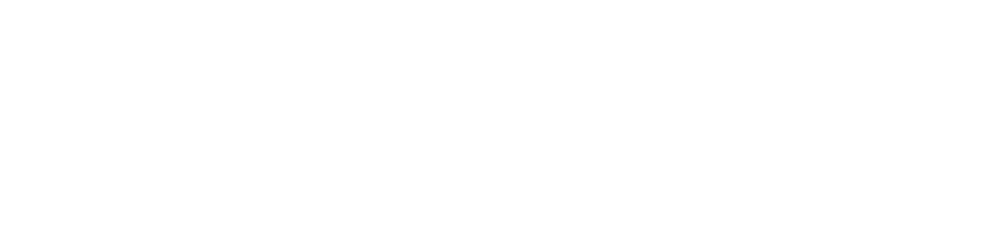 Visit Us:

TrueWordsBaptist.org
True Words Baptist Church – 1377 S. 20th St. Louisville, KY – TrueWordsBaptist.org